Secretaría Técnica.
DIRECTORIO
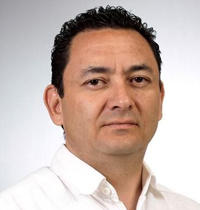 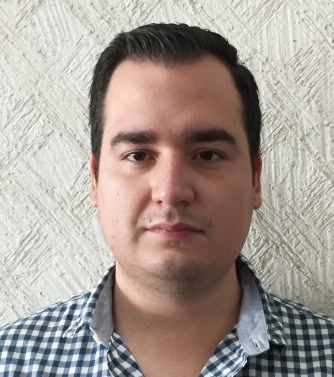 TELÉFONO: 310-32-32 EXT. 1202 DIRECTO: 3164668
HORARIO DE ATENCIÓN DE LUNES A VIERNES DE 8:00 A 16:00 HORAS.
PROLONGACIÓN PASEO TABASCO Núm.. 1401 COL. TABASCO 2000 C.P. 86035
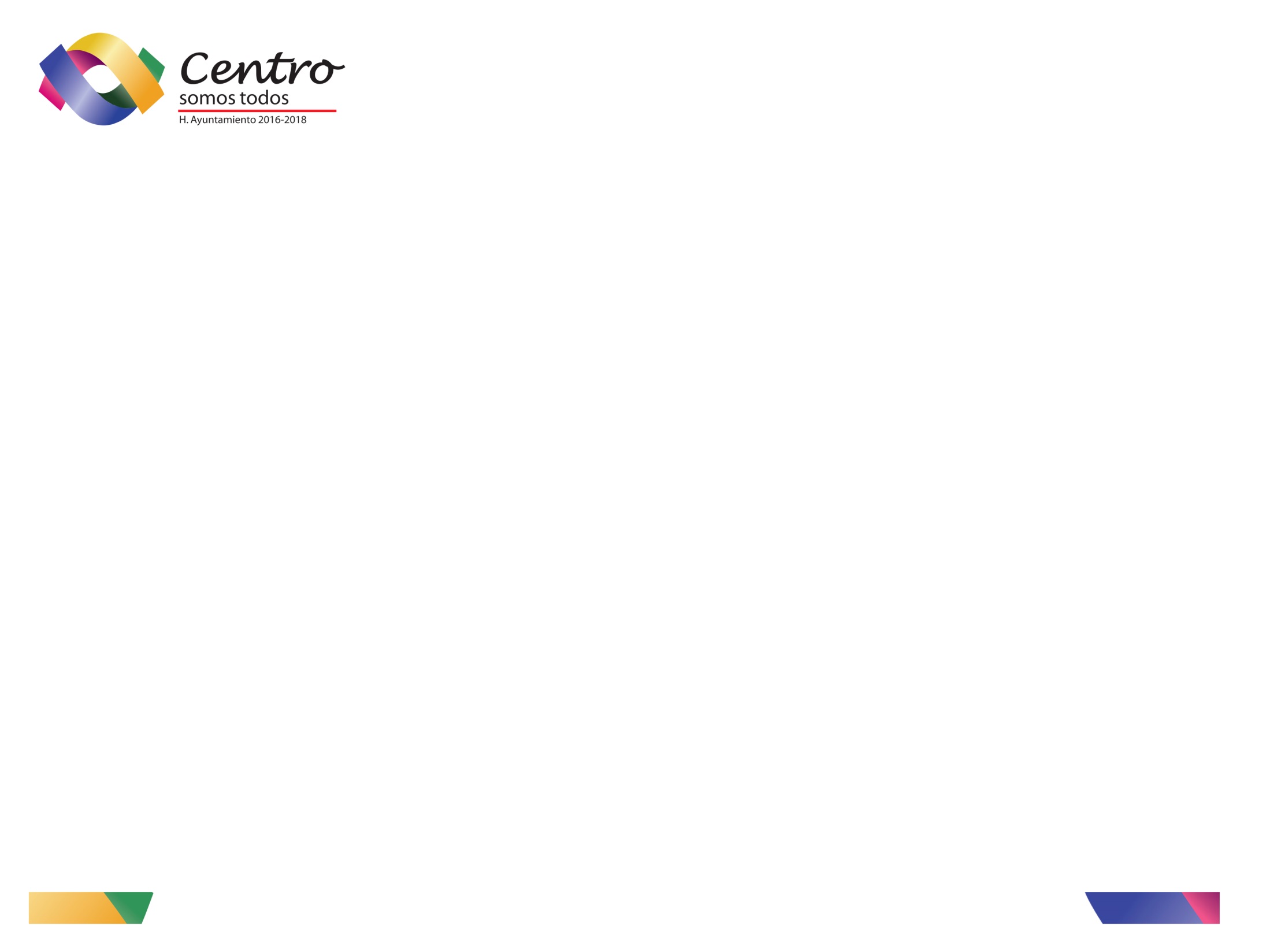 Secretaría Técnica.
DIRECTORIO: CUARTO TRIMESTRE 2017
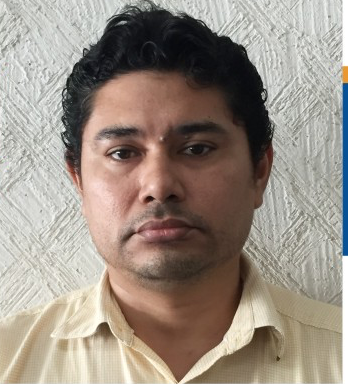 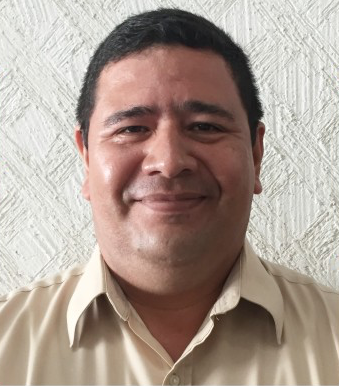 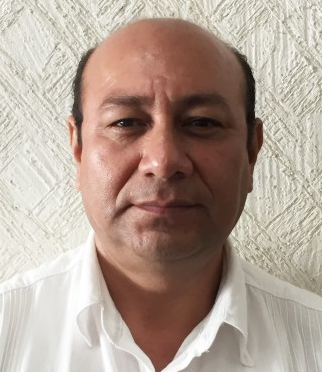 TELÉFONO: 310-32-32 EXT. 1202 DIRECTO: 3164668
HORARIO DE ATENCIÓN DE LUNES A VIERNES DE 8:00 A 16:00 HORAS.
PROLONGACIÓN PASEO TABASCO Núm.. 1401 COL. TABASCO 2000 C.P. 86035
Secretaría Técnica.
DIRECTORIO
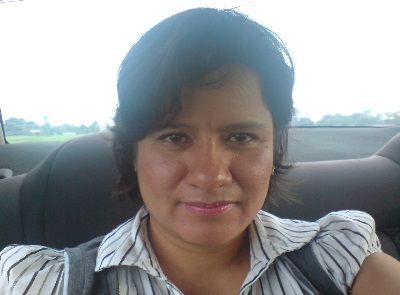 TELÉFONO: 310-32-32 EXT. 1202 DIRECTO: 3164254
HORARIO DE ATENCIÓN DE LUNES A VIERNES DE 8:00 A 16:00 HORAS.
PROLONGACIÓN PASEO TABASCO Núm.. 1401 COL. TABASCO 2000 C.P. 86035